Understand your Bible
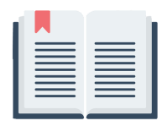 Session 37 Acts 15
Welcome
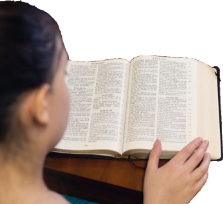 understandyourbible.org
1
Understand your Bible
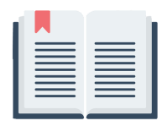 Session 37 Acts 15
What we will see in this chapter:
How a problem in the early church was solved
A disagreement between Paul and Barnabas
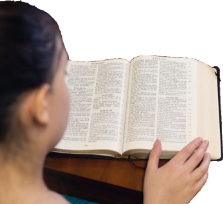 understandyourbible.org
2
Understand your Bible
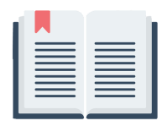 Session 37 Acts 15
Let us read Acts 15
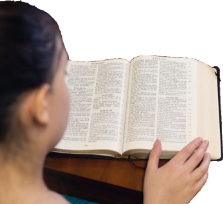 understandyourbible.org
3
Understand your Bible
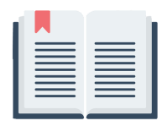 Session 37 Acts 15
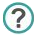 2. Questions
v 1 to 5. Why did Paul and Barnabas go up to Jerusalem?
Paul and Barnabas visited Jerusalem to resolve a dispute over whether Gentile believers needed to be circumcised.
v 6 to 11. What did Peter tell the elders?
He told the elders that God chose him to preach the Good News to other nations and showed no distinction between Jews and Gentiles by giving the Holy Spirit to both.
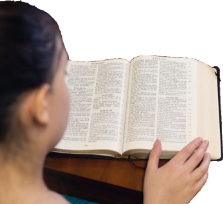 understandyourbible.org
4
Understand your Bible
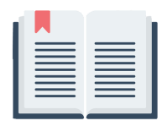 Session 37 Acts 15
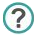 2. Questions
v 12 to 21. What did James then say?
He said that Peter’s report showed that salvation was for all people. 
The Gentiles needed to keep away from:
pollution of idols
sexual immorality
anything strangled
blood
v 22 to 29. What was agreed and done?
The apostles said that Gentiles need not be circumcised. It was agreed that a letter should be sent to them. This recommended just four points that James proposed.
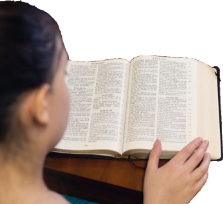 understandyourbible.org
5
Understand your Bible
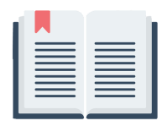 Session 37 Acts 15
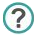 2. Questions
v 30 to 34. How did the believers in Antioch react to the decision?
They rejoiced over the encouragement.
v 35 to 41. What did Paul and Barnabas do next?
They discussed their plans for visiting the churches, but had a disagreement about who to take with them. Barnabas took Mark with him to Cyprus. Paul chose Silas and went through Syria and Cilicia.
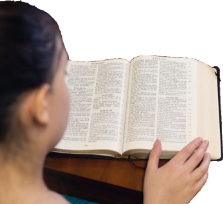 understandyourbible.org
6
Understand your Bible
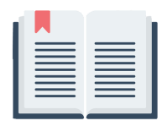 Session 37 Acts 15
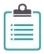 3. Related theme from v 6 to 9:
	Salvation is for all who respond.
Verse(s)
Main point(s)
Psalms 86 v 5, 145 v 18
God is ready to forgive all who call on him.
Mark 3 v 35
Jesus says that anyone can be regarded as part of his family.
John 3 v 16
Anyone who believes in Jesus can have eternal life.
understandyourbible.org
7
Understand your Bible
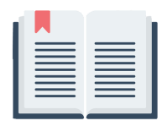 Session 37 Acts 15
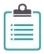 3. Related theme from v 6 to 9:
	Salvation is for all who respond.
Verse(s)
Main point(s)
Acts 2 v 21, 10 v 43
Everyone can call on the name of the Lord and have their sins forgiven.
Romans 10 v 12 and 13
Both Jews and Greeks (non-Jews) can be saved.
understandyourbible.org
8
Understand your Bible
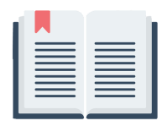 Session 37 Acts 15
Comments or questions
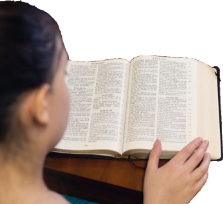 understandyourbible.org
9